Summer Term 2 – Week 5
What a beautiful week it was last week. I really enjoyed catching up with some pupils on our Zoom chat and speaking to some Y4 parents about classes for next year. I can’t believe that we’re discussing next year already. It makes me sad that we’ve had so much of our year together stolen by this virus, but I will still be around next year if you need anything or just want a chat!
The weather forecast this week looks wet. A perfect opportunity to see which mini beasts appear to like a wet habitat and which ones hide away. Try making your own habitat experiment in the science section of the PowerPoint.
Our Zoom chat is at 11:00 AM  on Wednesday, (this repeats weekly) https://us04web.zoom.us/j/73617786652?pwd=emxNZEp2VkZPNUV2ZWJHZTNMbGN0UT09
Meeting ID: 736 1778 6652
Password: StFrancis
All but a couple of the buddy letters are now in. Please could I have any outstanding ones this week so that I can get them all sent at the same time.
Here’s the Dropbox link for this week:  https://www.dropbox.com/sh/ralxvi5utm0tqsb/AADR6QklBGLHB5B_pWlVh6zNa?dl=0
Have a great week everyone!
How to use…
Click on the subject icons to visit the slide with more information.
I would like you to choose from the subjects if you can.
Go to Mrs B’s video walkthroughs
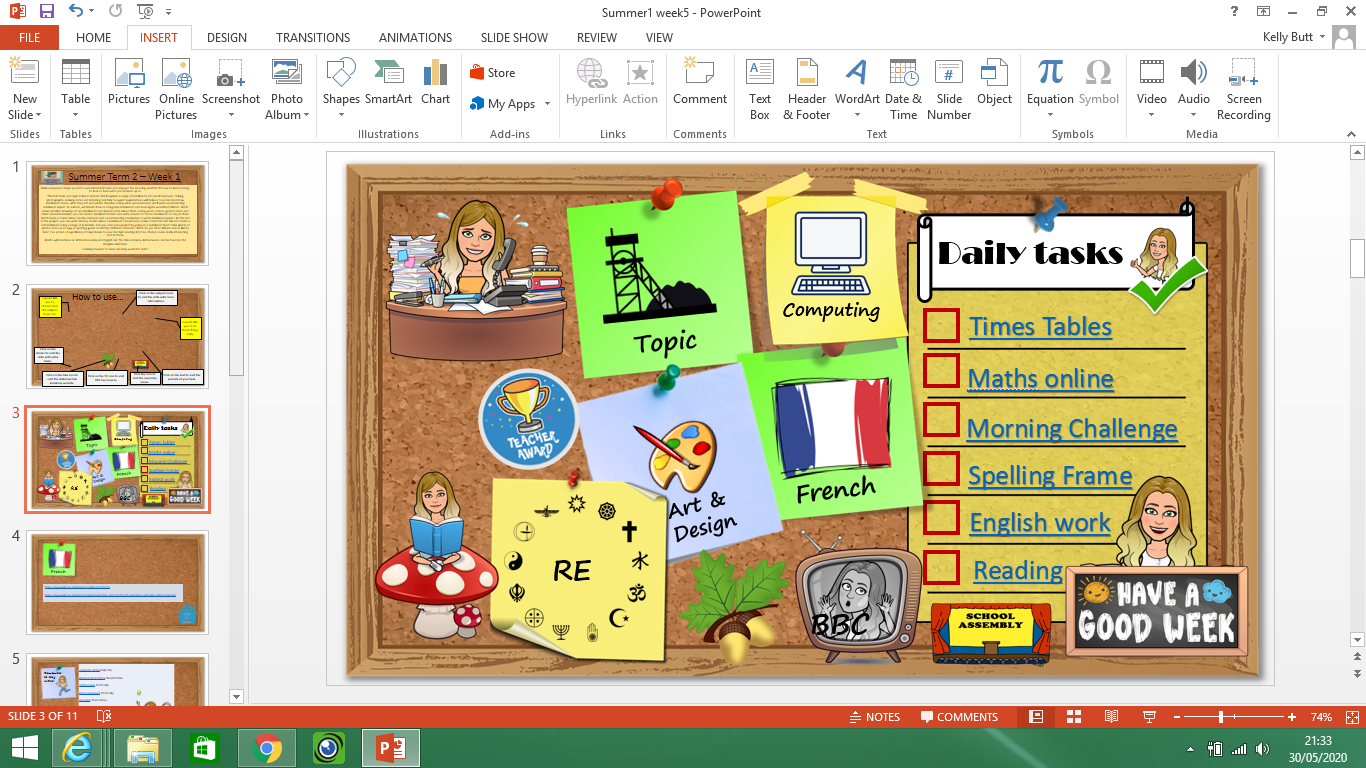 I would like you to do these things daily.
Click on the sticker to visit the slide with extra tasks.
Go to Mrs B’s reading page.
Click on the text to visit the website of your task.
Click on the TV icon to visit BBC live lessons.
Click on the Oak icon to visit The National Oak Academy website.
Click the icon to visit the assembly menu.
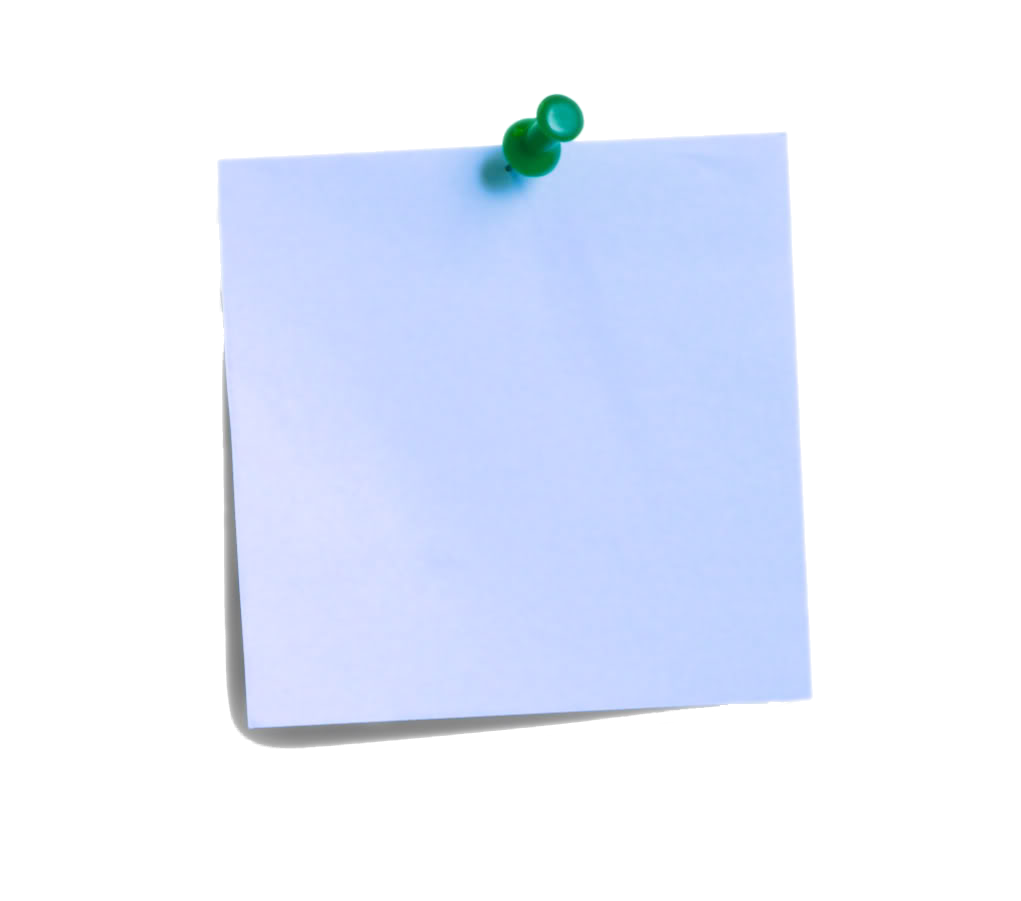 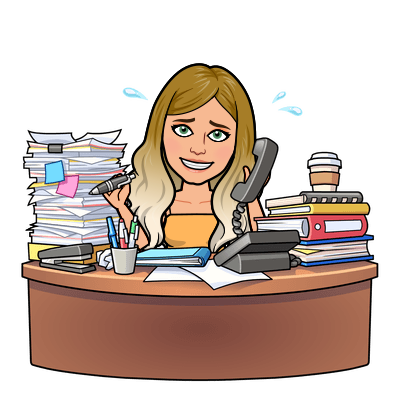 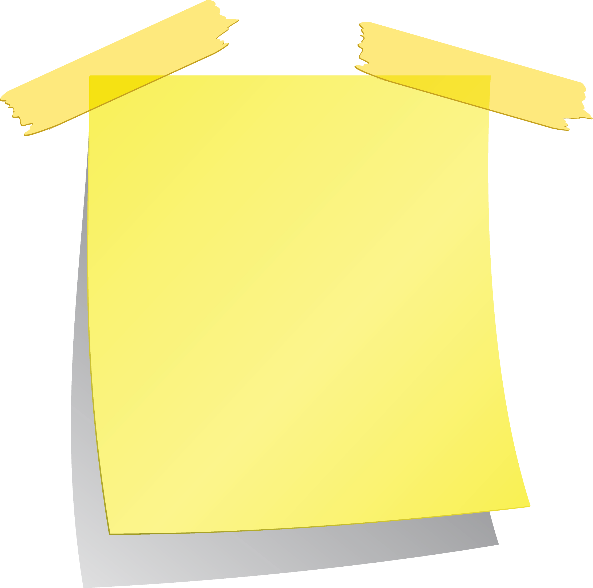 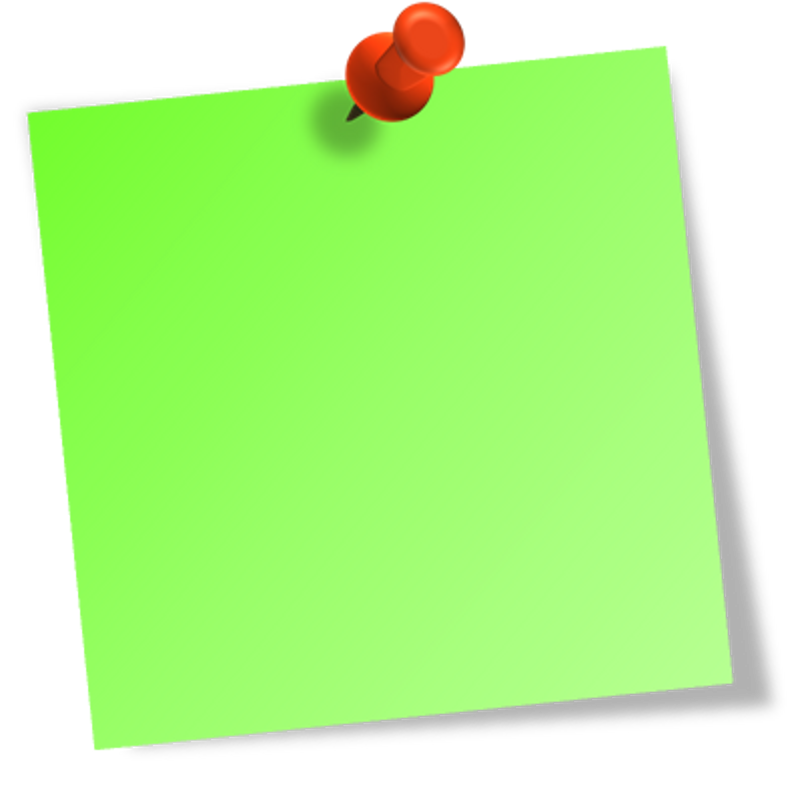 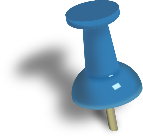 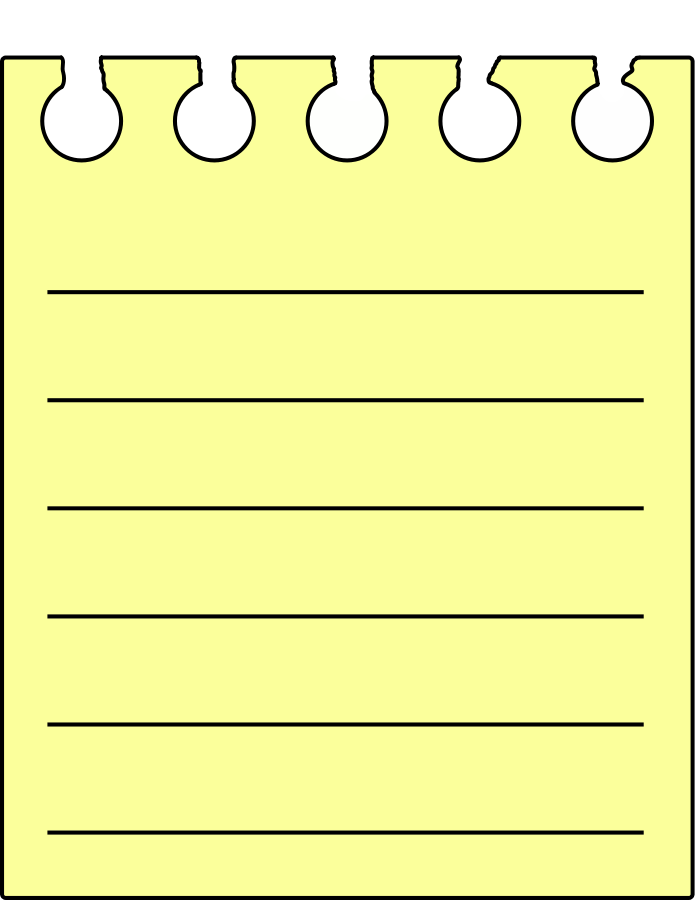 Daily tasks
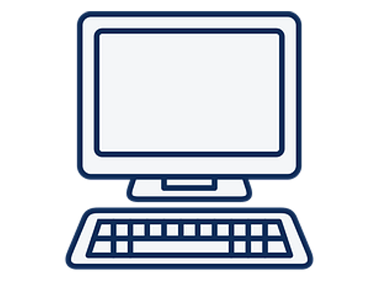 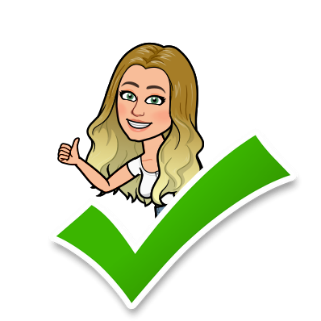 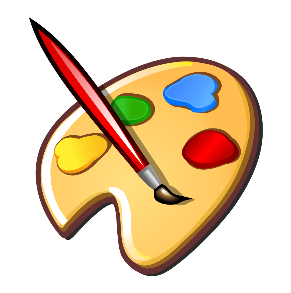 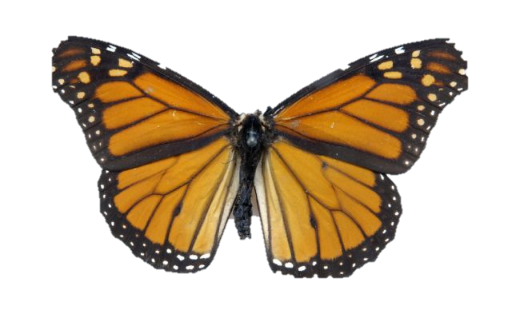 Topic
Times Tables
Computing
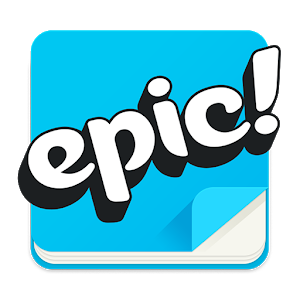 Maths online
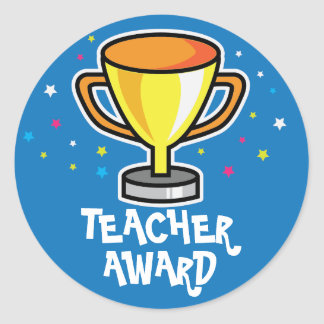 Morning Challenge
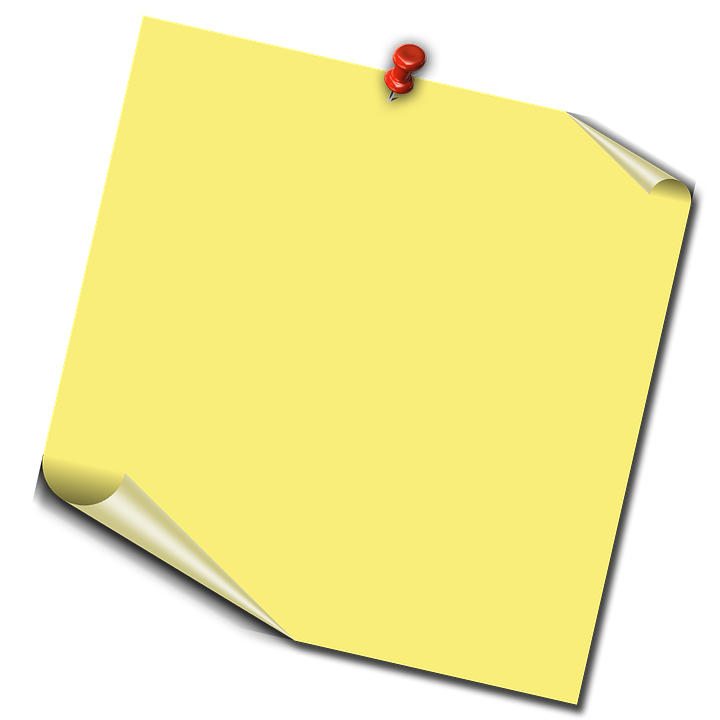 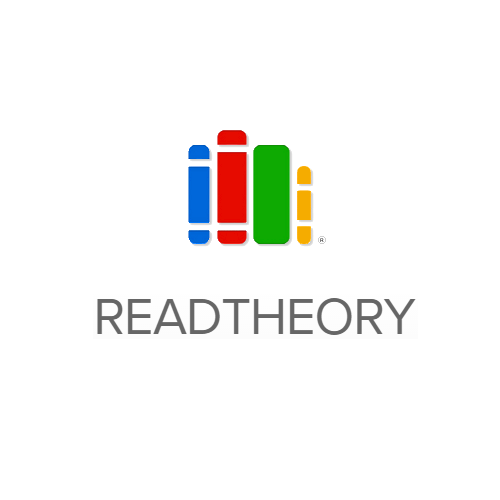 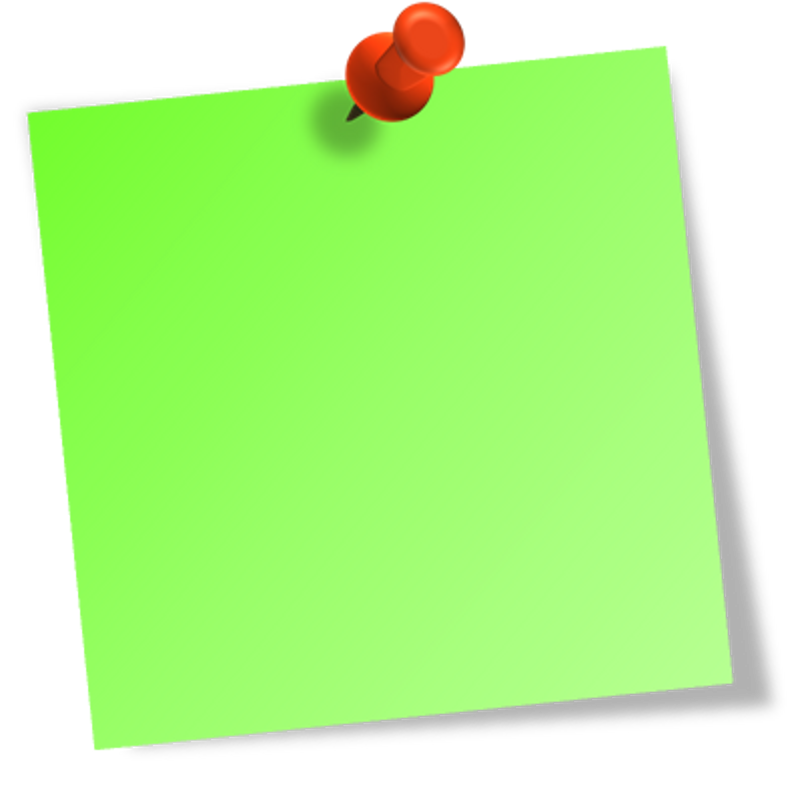 Spelling Frame
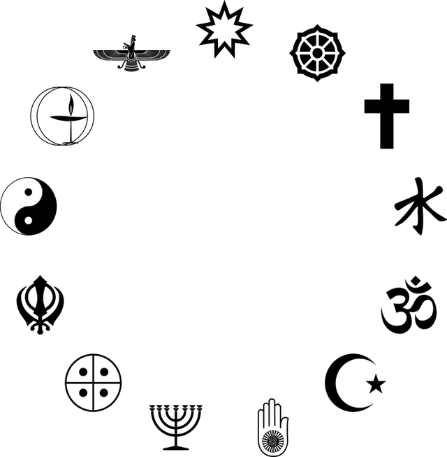 French
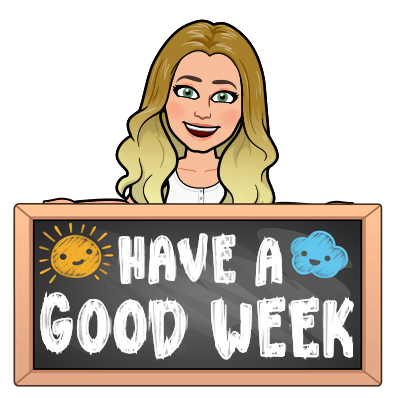 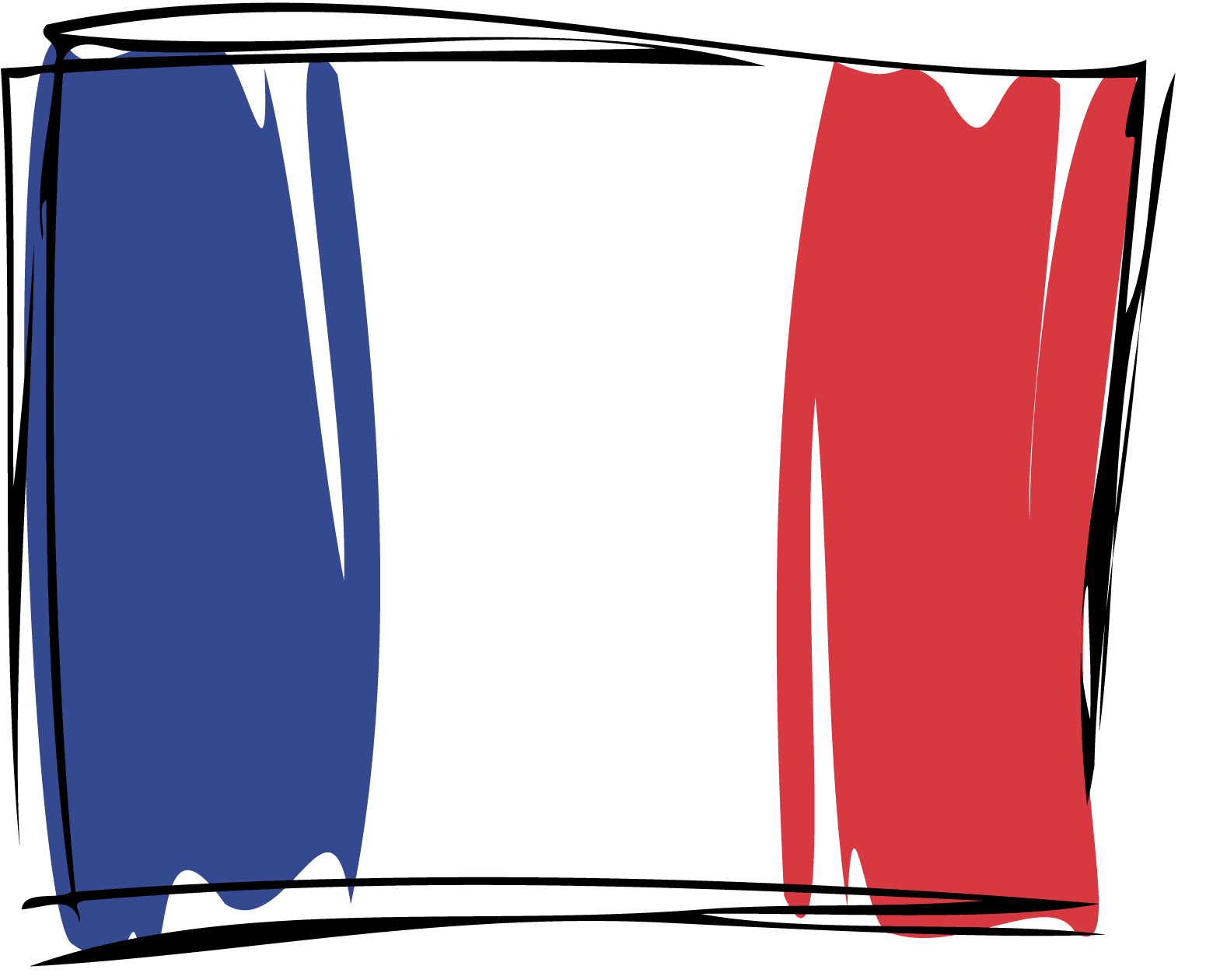 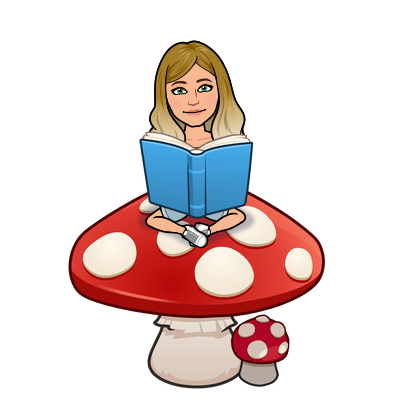 English Y5 Y4
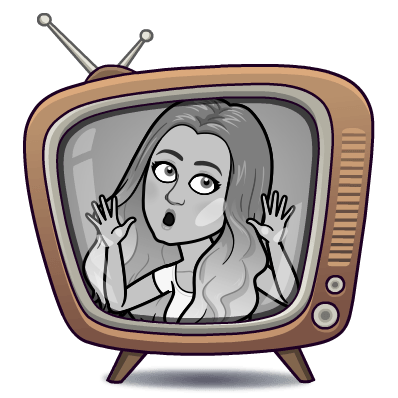 RE
Reading
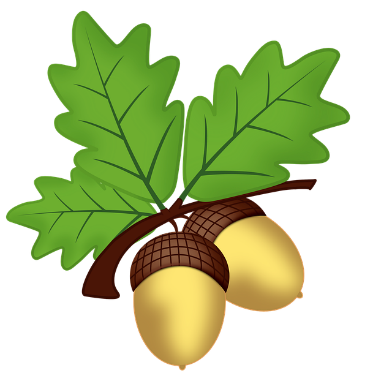 Art & Design
BBC
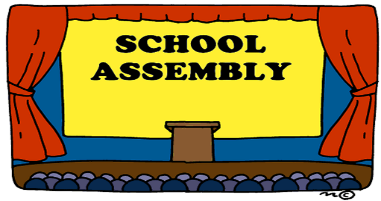 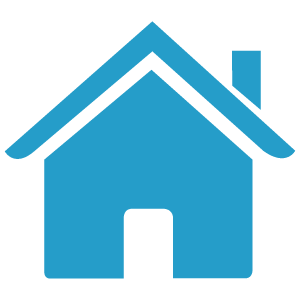 Back 
To 
Menu
https://www.bbc.co.uk/bitesize/subjects/z39d7ty

We are looking at foods in French this week. https://www.bbc.co.uk/teach/class-clips-video/french-ks2-shopping-for-food/z7ynvk7 Watch the video and listen to the French pronunciation of the pizza ingredients. You may be surprised by some.

Check the dropbox link for resources to support this learning.
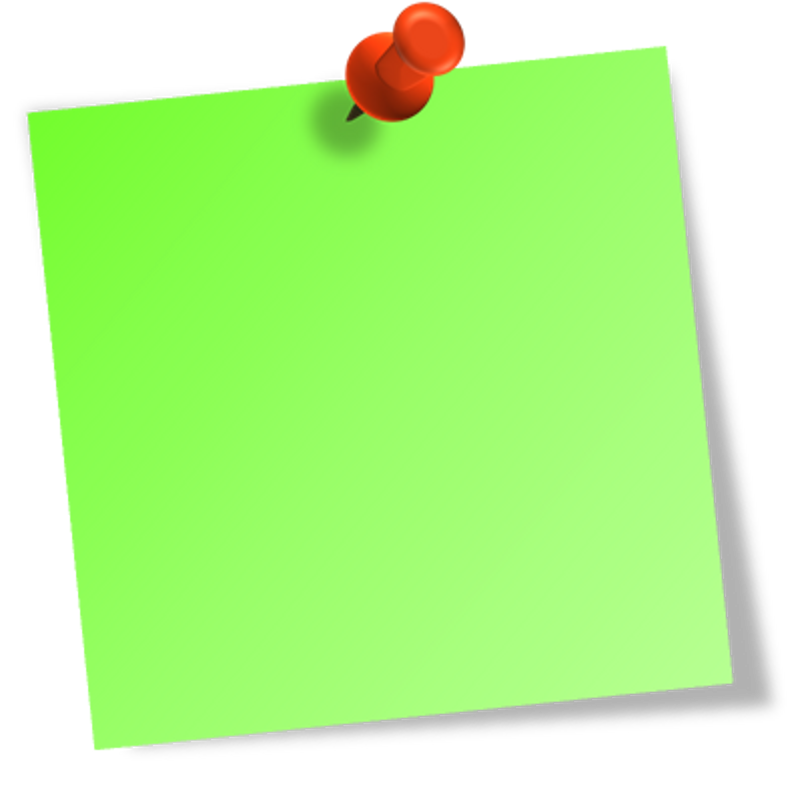 French
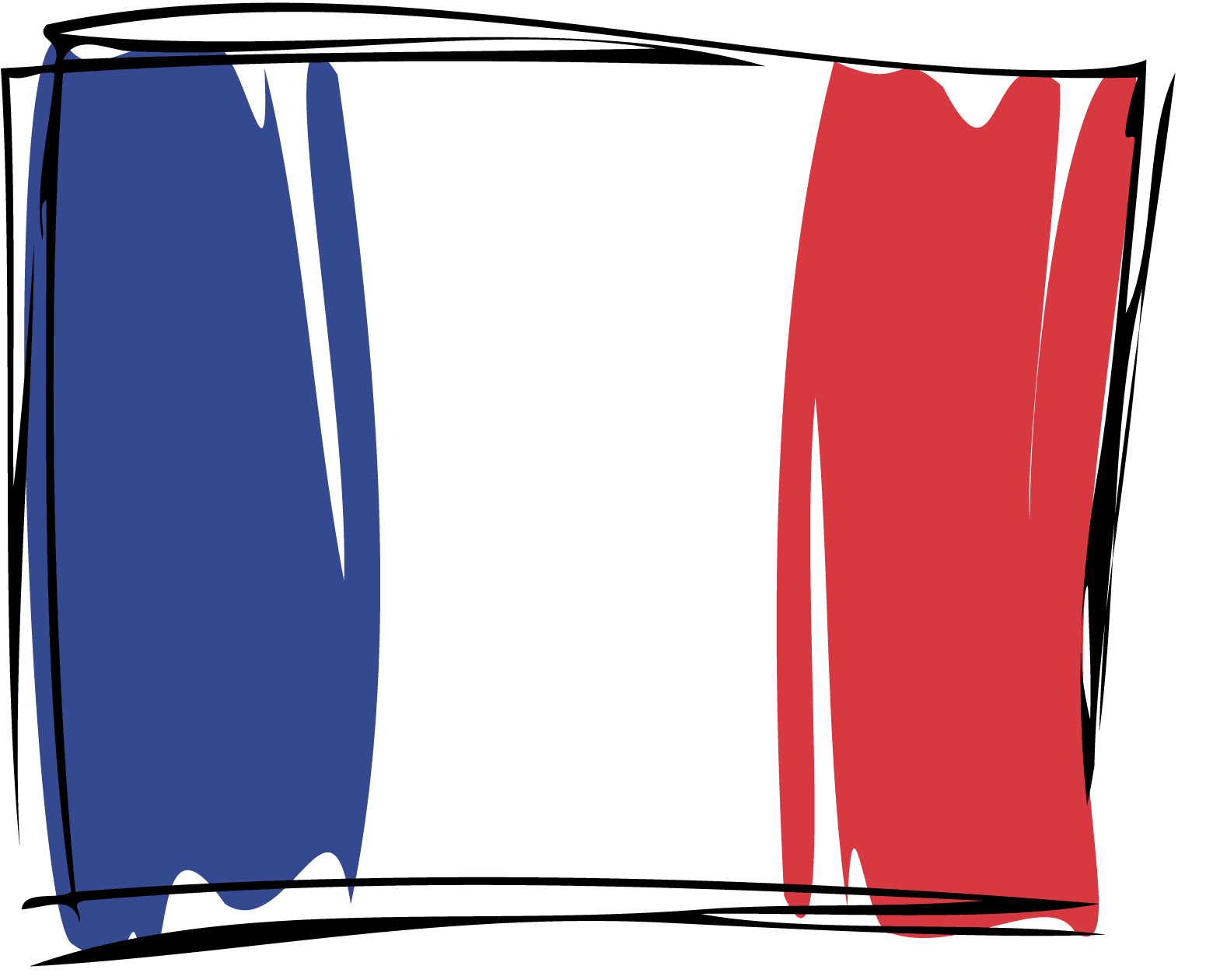 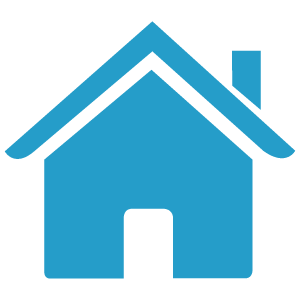 Back 
To 
Menu
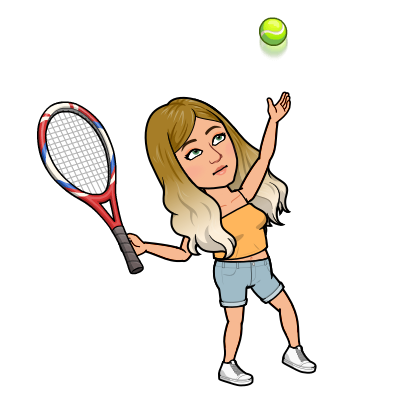 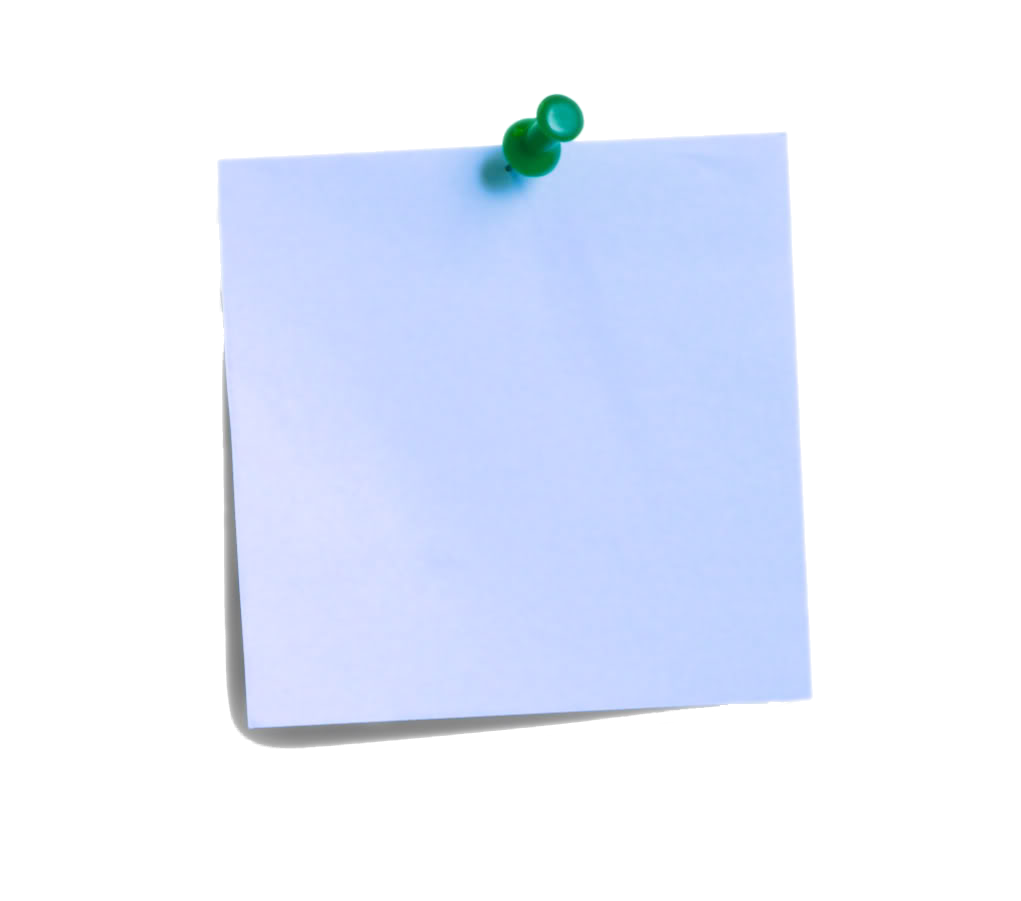 Remember to stay active!
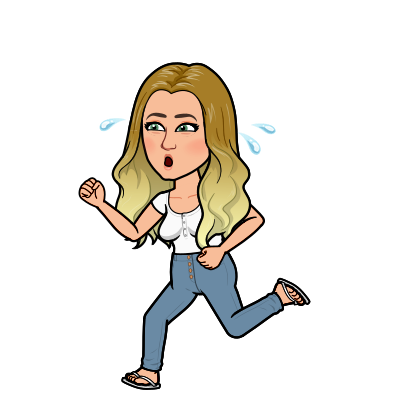 Children’s liturgy for this week: https://www.youtube.com/watch?v=gMpS4smCUrg
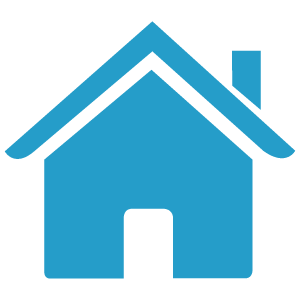 Back 
To 
Menu
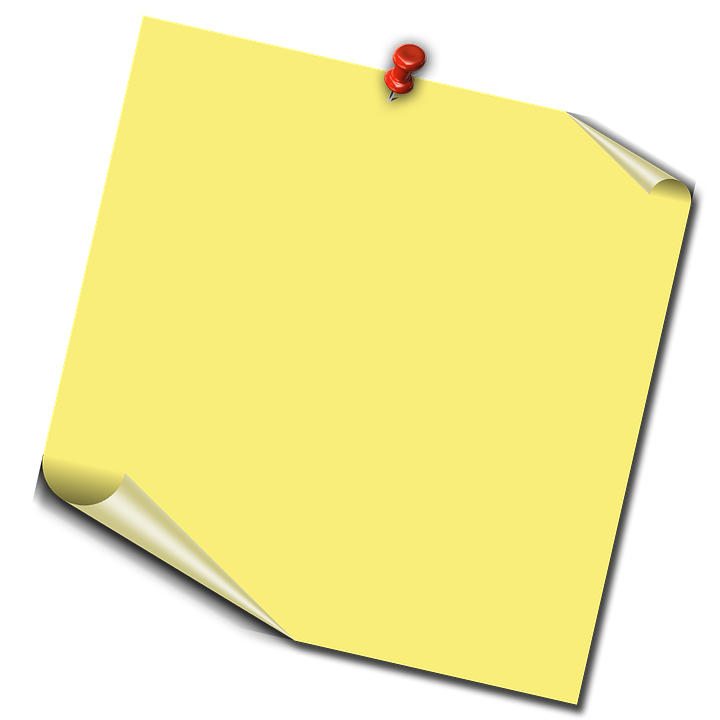 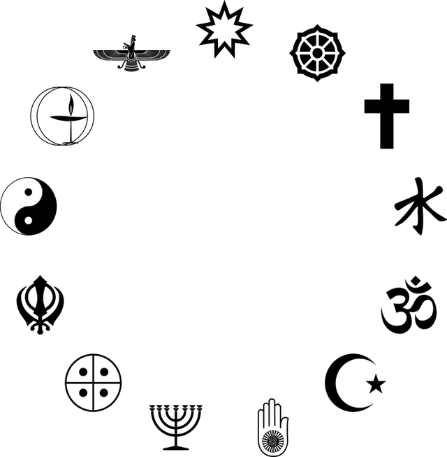 RE
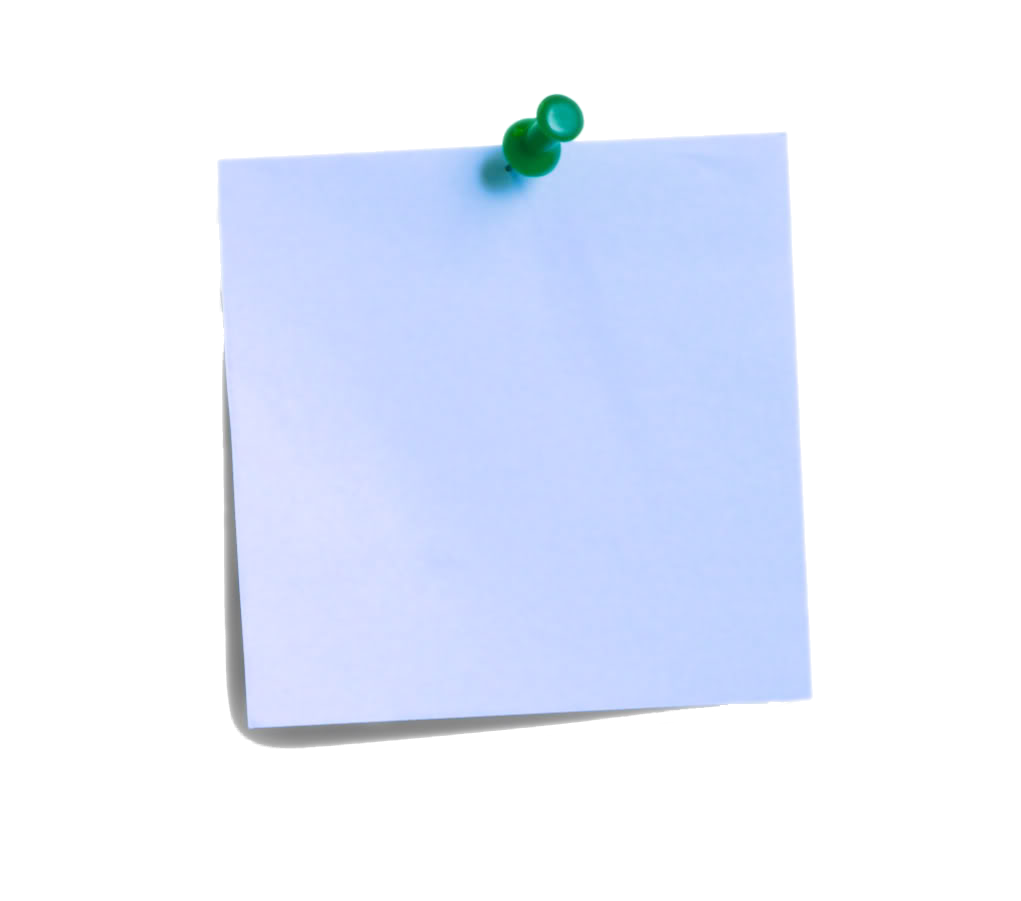 If we were in school, we would be making our own printing blocks this week to print onto cotton. You often find printed designs on fabrics or paper to make cool stationery. We would have been using polystyrene or foam sheets to press our mini-beast designs into but you may not have this at home. Here are some alternative ways to make your own printing stamp:


Potato stamp
https://www.thesprucecrafts.com/how-to-make-stamp-from-potato-2905343

Thick string or cardboard shape prints (Use card if you have no wood)
https://www.wikihow.com/Make-String-Prints

Carve an old eraser
https://www.instructables.com/id/Make-Your-Own-Diy-Custom-Eraser-Stamps/

Print your design onto paper to make some note paper. You could use it to write to a friend or relative.
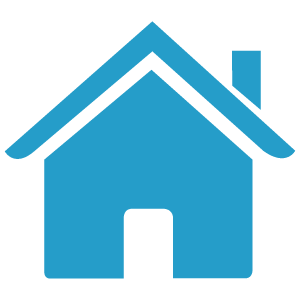 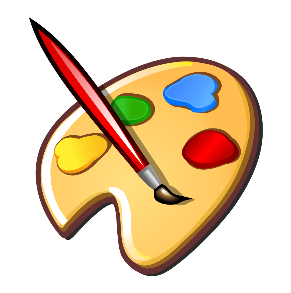 Back 
To 
Menu
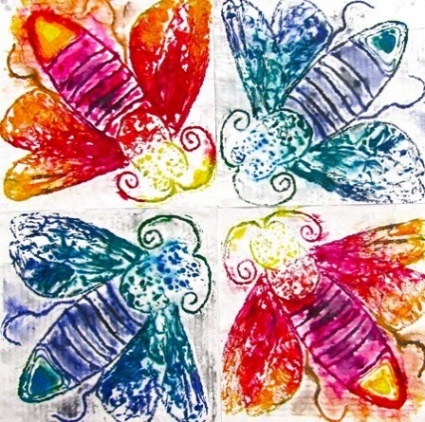 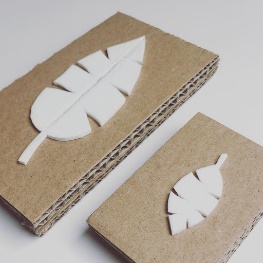 Art & Design
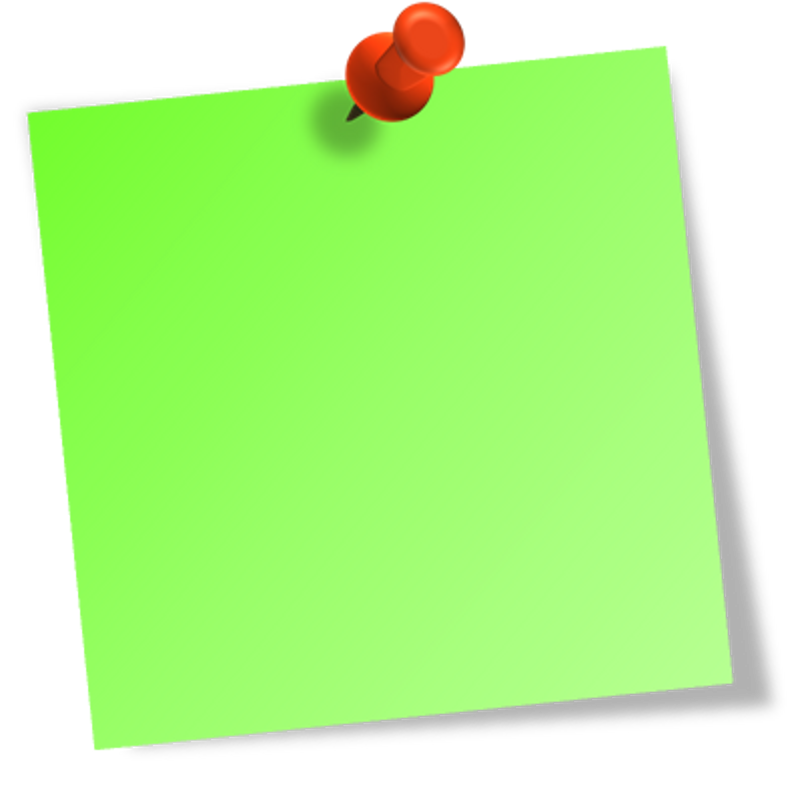 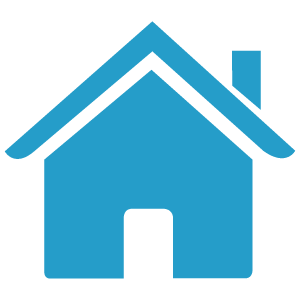 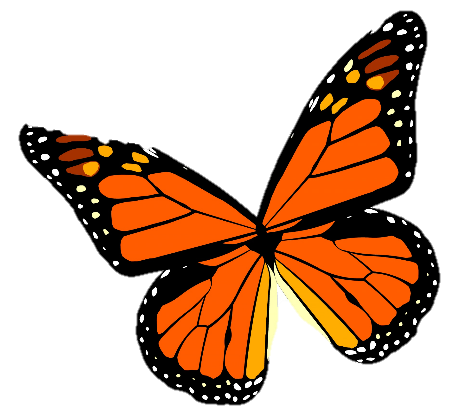 Science

I’ve added a project to the dropbox for you this week. It involves investigating the best habitat for a mini beast by first building a test centre and then observing behaviour. I’d love to hear which mini beast you observe and if you could send me a picture of your habitats that would be great!
Back 
To 
Menu
Topic
Creativity

I’d love to hear some limericks from you. You’re all really creative and have a wonderful sense of humour. Look at this page to explore limericks https://www.poetry4kids.com/lessons/how-to-write-a-limerick/.  Look at the examples of limericks from the dropbox. Can you use the template to write your own? Once you have written your limerick, think how you can present it. You could make it into a poster or presentation or even a video performance.
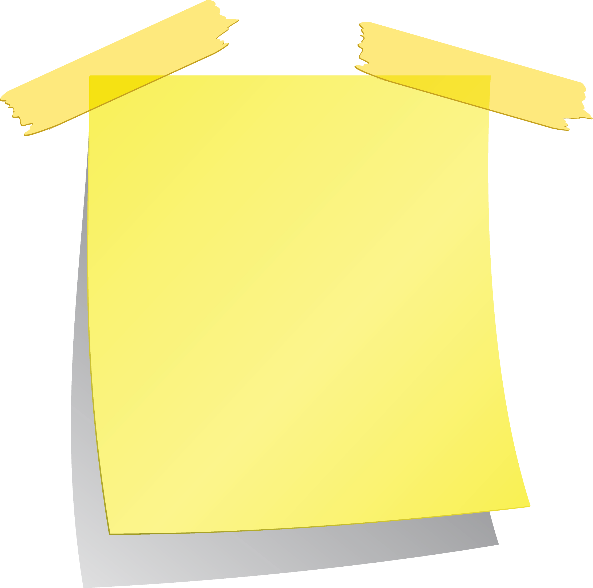 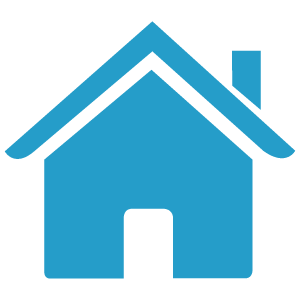 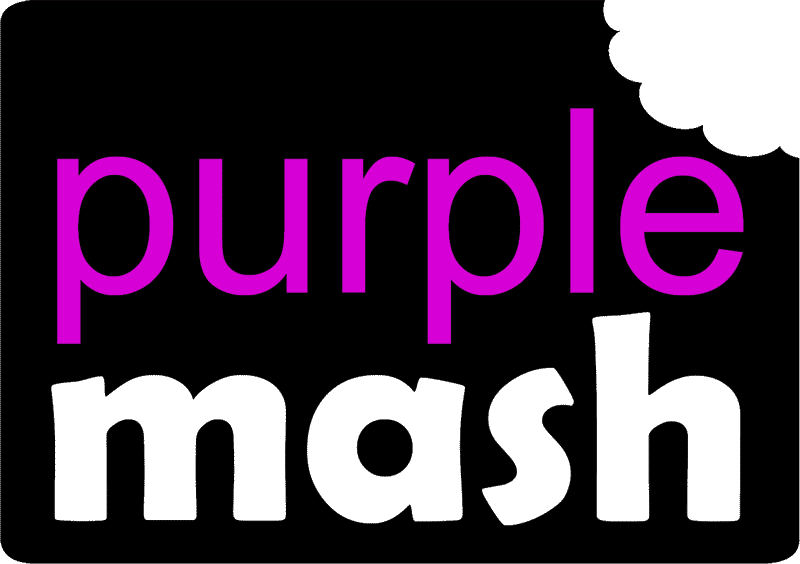 Click the icon
 and see what
 has been 
set for you. 
There are weekly tasks  
that you can access too.
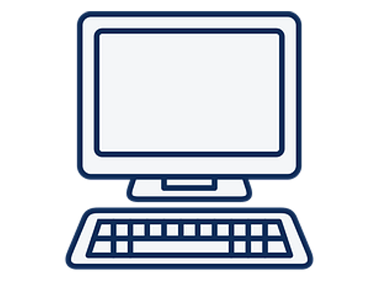 Back 
To 
Menu
Computing
It is important that we learn to type quickly. It prepares us for life outside of school in the digital world.

https://www.bbc.co.uk/bitesize/topics/zf2f9j6/articles/z3c6tfr
Click on the day you need to see the Morning challenge answers.
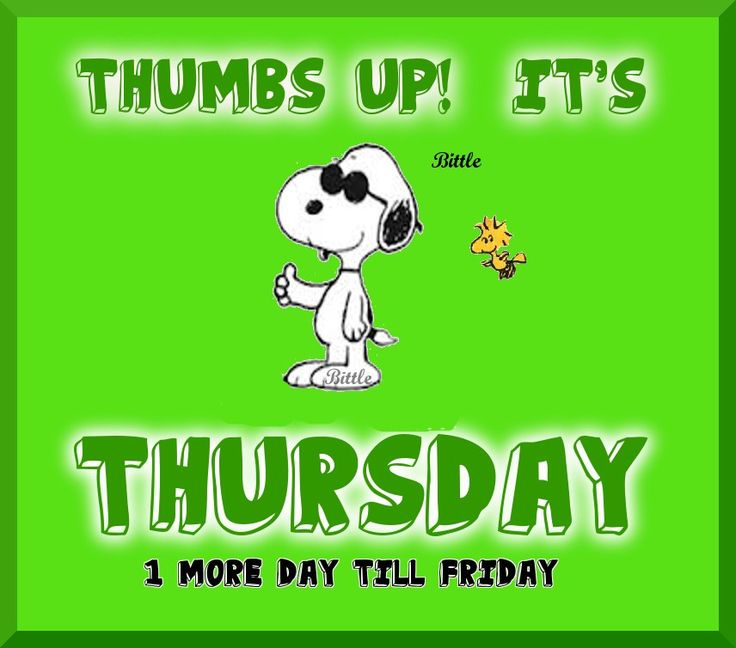 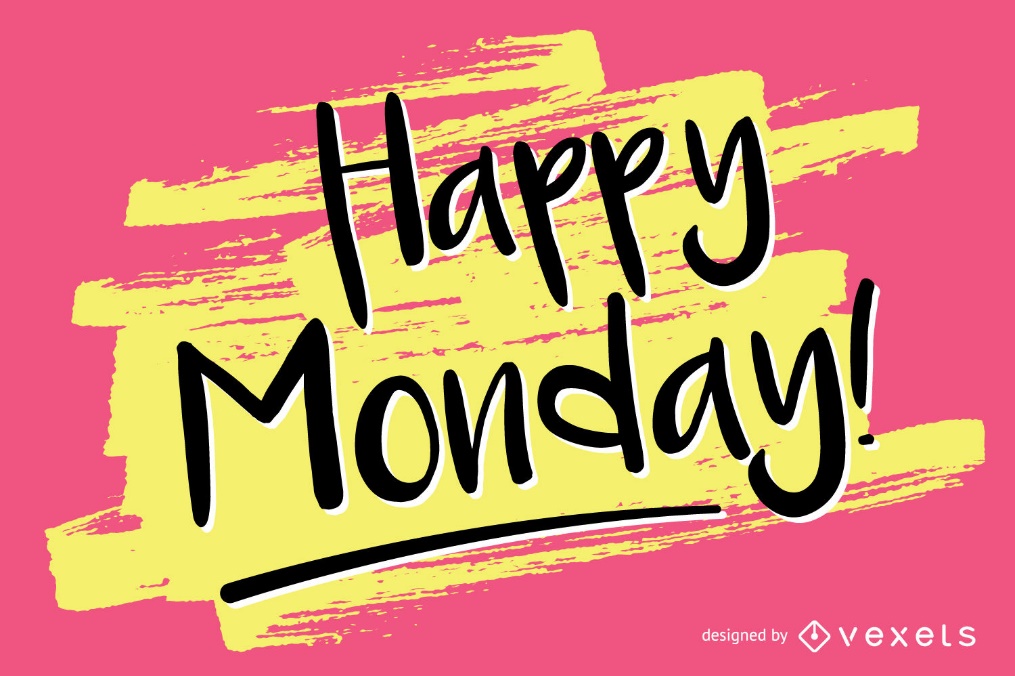 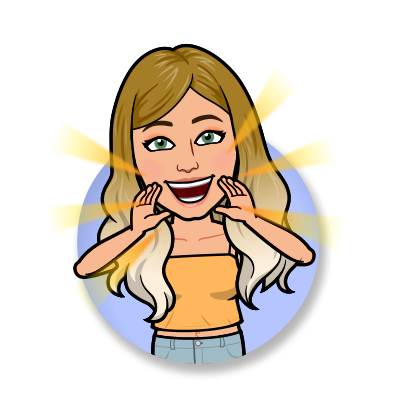 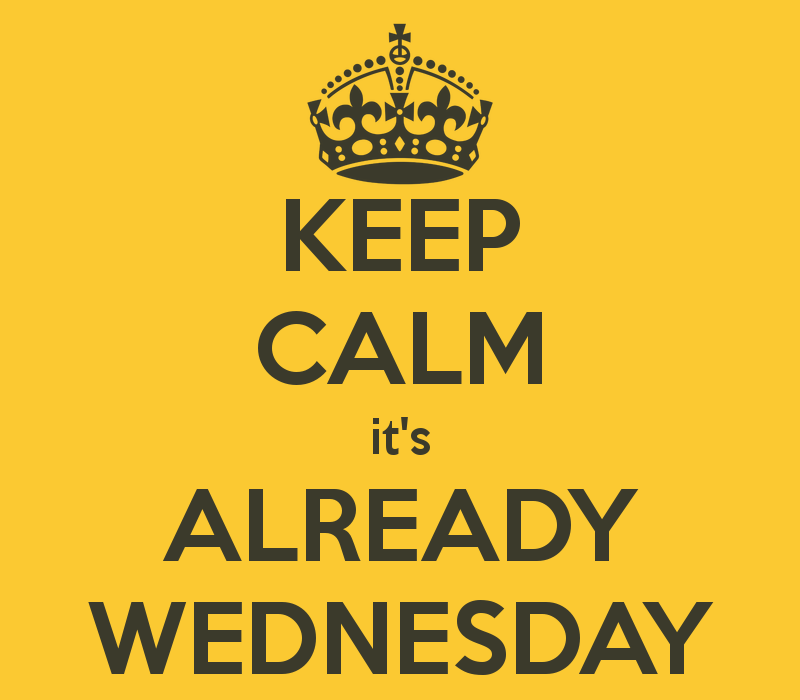 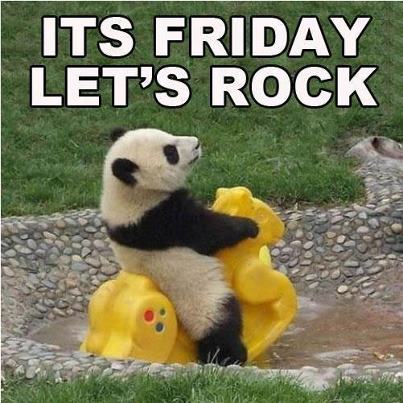 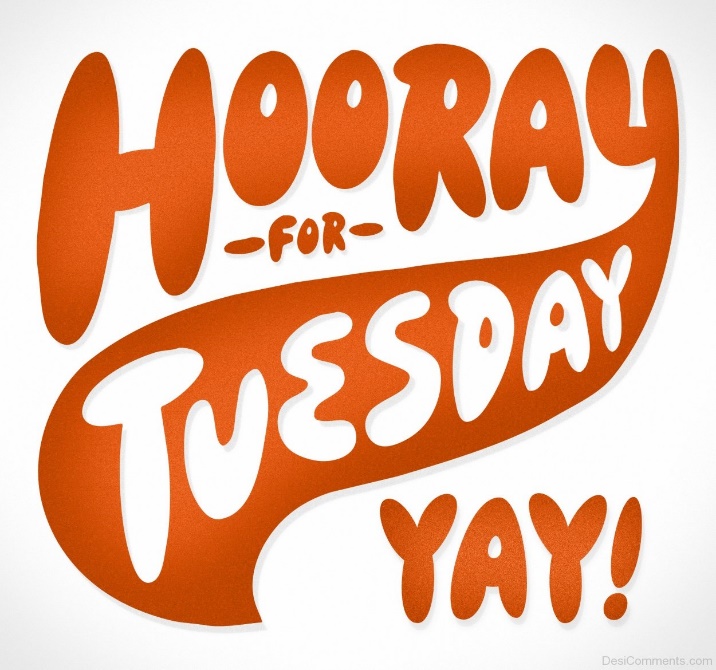 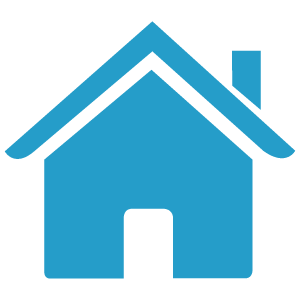 Monday
Tuesday
Wed
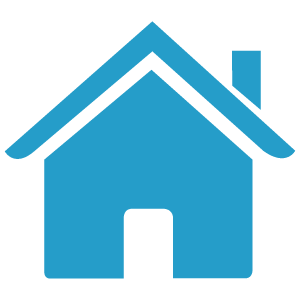 Thursday
Friday
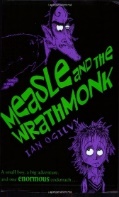 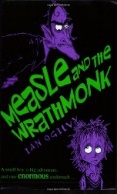 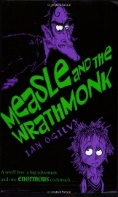 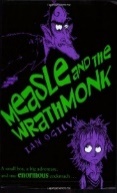 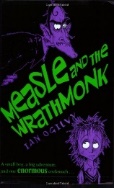 Week 1
Back 
To 
Menu
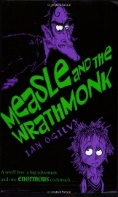 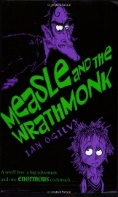 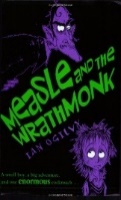 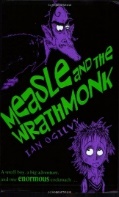 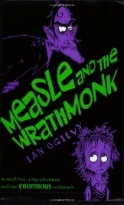 Click on the book covers each day to go to the video of me reading!
(or listen to them together if you can’t wait)
Week 2
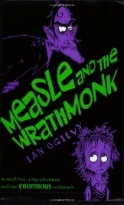 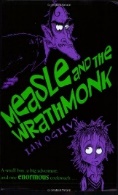 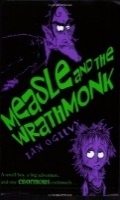 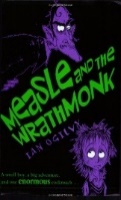 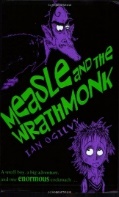 Week 3
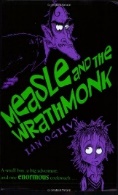 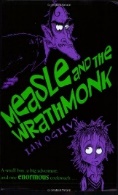 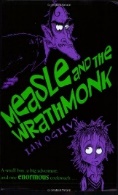 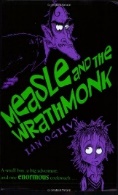 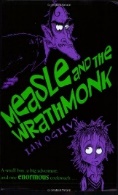 Week 4
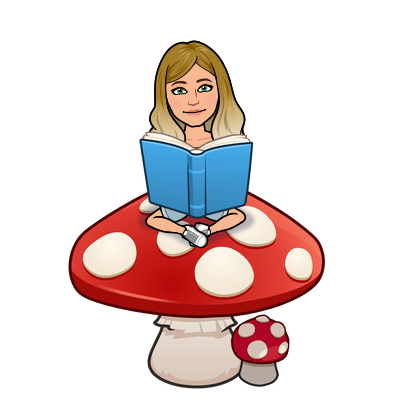 Click onto the next page for our new book
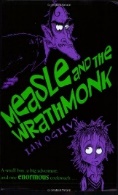 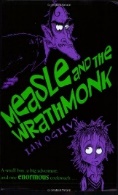 Week 5
Monday
Tuesday
Wed
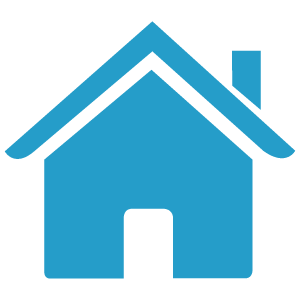 Thursday
Friday
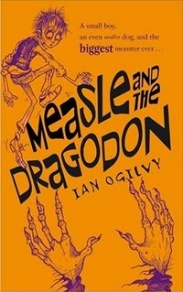 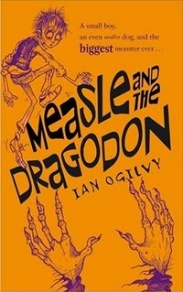 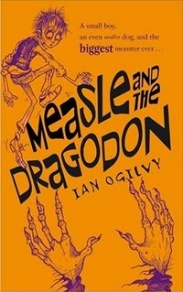 Week 5
Back 
To 
Menu
Click on the book covers each day to go to the video of me reading!
(or listen to them together if you can’t wait)
Week 6
Week 7
Week 8
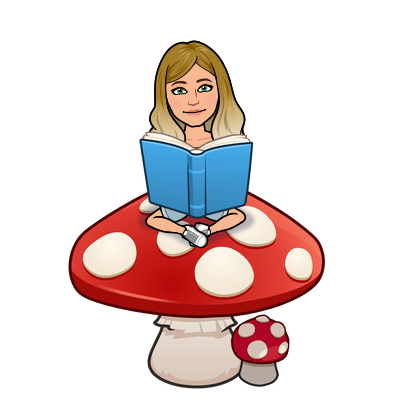 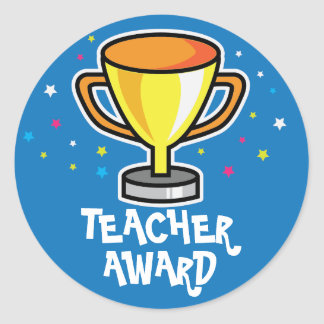 Homeschool History Channel 9:30am
 Draw a story 10am M/Tu/W
 Music with Myleen Klass M/F 10am
 Science daily 10am
 Minilingos Spanish  10:30 Tuesdays
 Live Art 11am Monday
Body percussion Daily 11am
Hobbycraft craft club daily 11am
Science with Maddie Daily 11am
Techniquest Science daily 12pm
Sign language Daily 1pm
History Wednesday 1pm
Art hub Tuesday 2pm
Bake off 2pm Wed 
 Life lessons Daily 2pm
Extra Maths

Gareth Metcalffe maths – daily – 9am 
 
Maths with Carol Vorderman 10am
 Daily
 
Whiterose 10am 
Daily
 
I see maths Daily

Sumdog

Prodigy

Mathletics

Mathsframe
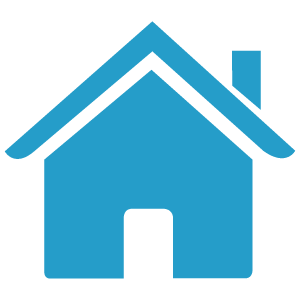 Back 
To 
Menu
Extra English
Authorfy daily 9am
 
Pie Corbett English daily 9:30
 
Sentence work daily 9:45
 
Lit fest daily 10:30
 
Daily tutor